Campaign to promote the formation of a “Secretary’s Council on Primary Care”
Lauren S. Hughes, MD, MPH, MSC, FAAFP
State policy director, Farley health policy center
Introducing the PCCRT
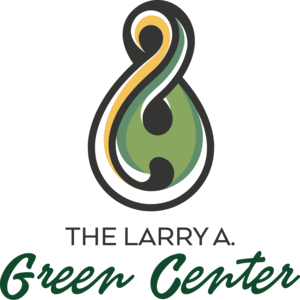 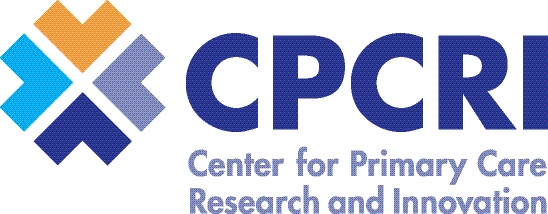 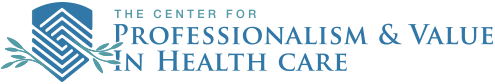 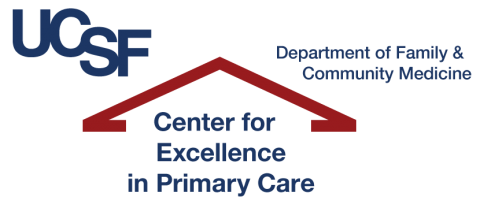 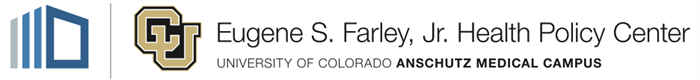 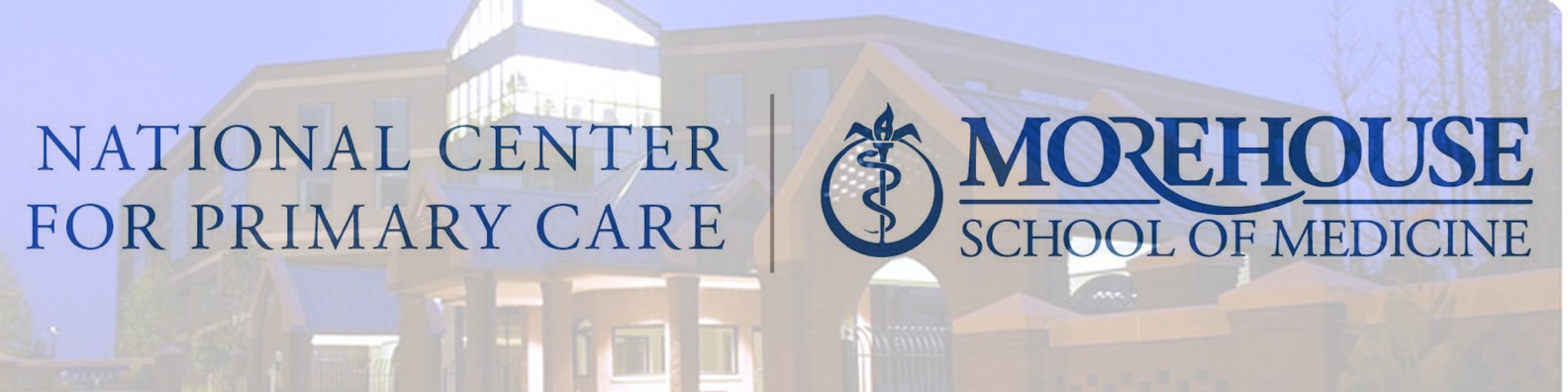 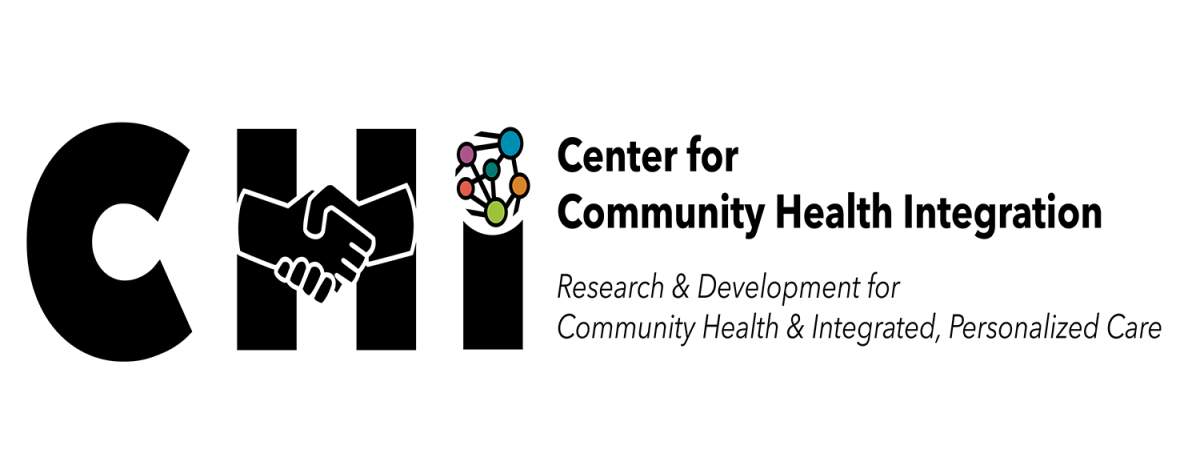 [Speaker Notes: The main purposes of the PCCRT – which first began convening in fall 2018 – are to maintain a continual focus on research and policy necessary for the future of family medicine and primary care and to foment a primary care movement.]
Advancing objective 5, action 5.1
The PCCRT believes that the Council would provide appropriate authority and leadership to coordinate and elevate primary care activities and functions across the federal government, drawing needed attention to the challenges primary care faces and providing the necessary leadership to address these challenges, both in the short- and long-term.
[Speaker Notes: At its most recent meeting on May 24, 2021, the PCCRT discussed the May 4, 2021, release of the National Academies of Science, Engineering, and Medicine (NASEM) report “Implementing High-Quality Primary Care: Rebuilding the Foundation of Health Care.” After discussion that day with the report co-chair Dr. Bob Phillips, the PCCRT chose to organize a campaign to advance the call for the creation of the Secretary’s Council on Primary Care (Council) in the US Department of Health and Human Services (HHS) (Objective 5, Action 5.1).]
Building momentum
Launching six-week campaign kick-off with CentiVox Media Group 
Thank you, STFM and ABFM Foundation!
CentiVox to help craft coordinated messages, develop a social media / campaign strategy, and assist with media pitching.
Beyond initial engagement with CentiVox (August 16 – September 24), the PCCRT will continue to lead the campaign through the fall.
Exploring CAFM engagement
Welcome other FMLC partners
Leveraging private, public strategies
Two-pronged approach:
A “private” strategy that connects primary care leaders within and beyond the PCCRT to Administration officials, legislators, and other health care influencers to have targeted conversations emphasizing coordinated messages around the need for and the value of this Council; and 
A “public” strategy that identifies PCCRT and other primary care leaders who can author lay press and peer-reviewed articles that communicate the same coordinated messages. 

Ultimate goal:
To drive sustained focus on this NASEM report recommendation, ultimately leading to its implementation at the federal level
Recognizing the Council’s value
Proactive strategy that keeps primary care and its value and needs front and center in the short- and long-term
Addresses fragmentation
Boosts visibility for primary care at the federal level
Can help drive a coordinated and collaborative approach to policy across a wide range of issues important to us – workforce, payment, metrics, etc. – and to the current Administration – infrastructure, equity, the opioid crisis, etc.
Allows for more nuanced conversations re: policy linkages
Provides pathway for longevity of focus and ability to scale
Creates an inclusive mechanism to bring primary care stakeholders to the table to work together to keep America healthy